Regression Analysis
Methodology of Conflict and Democracy Studies
December 5
Regression Analysis
A variety of techniques with the same aim

Identification of effects of one or more IVs on DV

What it allows:
Identify effect of each independent variable
Control of effects of other independent/control variables
Predict values of DV based on specific values of IVs
Which Regression?
Everything depends on your dependent variable

Linear (OLS) regression:
Scale variable (or long ordinal)

Logistic regression:
Binary variable (0/1) – binary logistic regression
Nominal (0/1/2/3) – multinomial logistic regression

No limits on independent variables (all types allowed)
Examples
OLS regression:
How do age, gender and education affect income of people?
Does attendance on lectures increase % amount of obtained points in your courses?

Logistic regression:
Do men have higher chances to end up in jail than women?
Does attendance on lectures increase your chances to pass the course?
OLS Regression - Requirements
Dependent variable:
Exactly one variable

Independent variable:
One or more variables, all types without limits

Some further requirements:
Independence of observations
No collinearity between independent variables
Linear relationship between IVs and DV
What is OLS Regression about?
Basically, it is about searching for ideal lines that best describe the relationship between independent and dependent variable

The best line is the one that is the least inaccurate of all possible lines

Accuracy measured using sum of squares of vertical differences between predicted and observed data
R square
Provides information about the overall fit of the model
How well our model (= our IVs) explains the dependent variable
Comparison of improvement of regression line compared to mean

Ranges from 0 to 1 (zero to hundred per cent)

Show how much of the variance of dependent variable we are able to explain using our set of independent variables
Use Adjusted R square to control for inflation of number of IVs
The Outcomes of OLS Regression
OLS regression estimates:
Intercept
Effects of each independent variable

y = b0 + b1*x + b2*y + b3*z + …

y stands for predicted value of dependent variable
b0 stands for intercept
b1, b2, b3 etc. stand for slopes of independent variables x, y, z etc.
Intercept (Constant)
The predicted value of dependent variable if the values of all independent variables are zero

y = b0 + b1*x + b2*y + b3*z

If x, y, z etc. = 0 then

y = b0 + b1*0 + b2*0 + b3*0
y = b0
Outcomes Concerning Independent Variables
Unstandardized B coefficient:
Shows how the value of dependent variable changes if the value of an independent variable increases by one unit
For example if IV is measured in hours – the B coefficient shows how the DV changes if the value of IV increases by one hour

y = b0 + b1*x + b2*y + b3*z
Outcomes Concerning Independent Variables
Unstandardized B coefficient:
Shows how the value of dependent variable changes if the value of an independent variable increases by one unit
For example if IV is measured in hours – the B coefficient shows how the DV changes if the value of IV increases by one hour

Standardized Beta coefficient:
Compares the importance of IVs
Higher distance from zero shows higher importance of IV

Significance:
Shows whether the found effect of IV can be applied to population
Example
Is turnout in local elections affected by town population?

Hypothesis: Turnout decreases as population increases
Null hypotheses: There is no relation between population size and turnout

Dependent variable: 
Turnout – turnout in % (scale)

Independent variable:
Population_th - town population in thousands of people (scale)
How to Perform the OLS Regression
Analyze > Regression > Linear

Select the variables:
Turnout into ‘Dependent’
Population_th in the section for independent variables
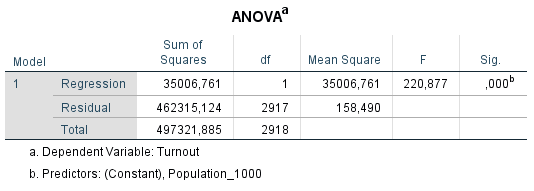 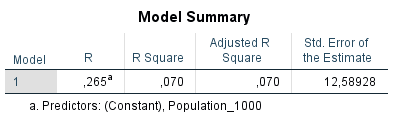 Model Summary:
Our model explains 7 per cent (0,07 * 100) of variance of dependent variable

ANOVA:
Our model is a significant improvement in predicting the dependent variable and our results can be applied to the population
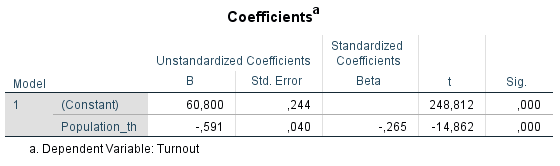 Intercept (Constant):
Predicted value of dependent variable if all independent variables = 0
In a (non-existing) town with zero population the turnout in local election is predicted as 60.8 per cent

y = b0 + b1*x
y = 60.8 + b1*x
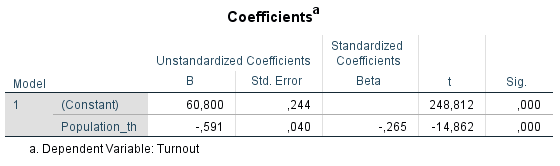 Unstandardized B:
Shows how the value of DV changes if the value of an IV increases by one unit
Population_th is measured in thousands of people
Interpretation – for each thousand people living in a town the turnout drops by 0.591 percentage points
This effect is significant at 99.9 % and so it can be applied to population (we reject the null hypothesis about absence of relationship between IV and DV)

y = b0 + b1*x
y = 60.8 + (-0.591)*x
y = 60.8 – 0.591*x
Predictions Based on Results
y = b0 + b1*x
Turnout = 60.8 + 0.591*Population_th
Example 2
Is turnout in local elections affected by town population, the local financial situation and whether there is a true competition?

Dependent variable: 
Turnout – turnout in % (scale)

Independent variables:
Population_th - town population in thousands of people (scale)
Fin_Index – indicator of financial situation in town (0-6; 0 = worst, 6 = best) (scale)
Competition – 1 for at least two competitors or 0 for only one competitor (binary)
How to Perform the OLS Regression
Analyze > Regression > Linear

Select the variables:
Turnout into ‘Dependent’
Population_th in the section for independent variables

Because we have more than one IV:
Statistics > Collinearity Diagnostics
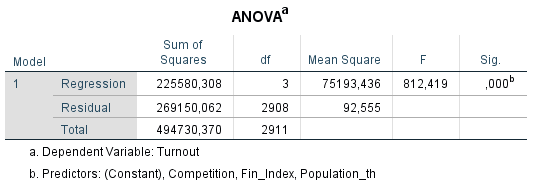 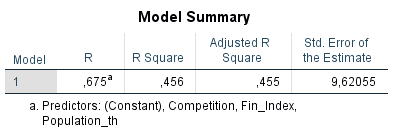 Our model explains 45.5 per cent of variance of dependent variable
Substantial improvement compared to model that included only one independent variable

Our model is a significant improvement in predicting the dependent variable and our results can be applied to the population
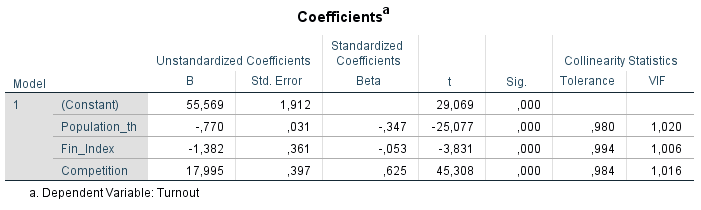 -0,053
0,625
-0,347
Intercept (Constant):
Predicted value of dependent variable if all independent variables = 0
In a (non-existing) town with zero population, financial index of 0 and with no competition the turnout in local election is predicted as 55.569 per cent

y = b0 + b1*x + b2*y + b3*z
y = 55.569 + b1*x + b2*y + b3*z
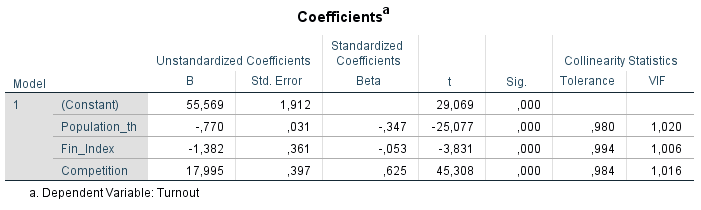 Unstandardized B:
Shows how the value of DV changes if the value of an IV increases by one unit
Population_th is measured in thousands of people
Interpretation – for each thousand people living in a town the turnout drops by 0.77 percentage points
This effect is significant at 99.9 % and so it can be applied to population (we reject the null hypothesis about absence of relationship between IV and DV)

y = b0 + b1*x + b2*y + b3*z
y = 55.569 – 0.77*x + b2*y + b3*z
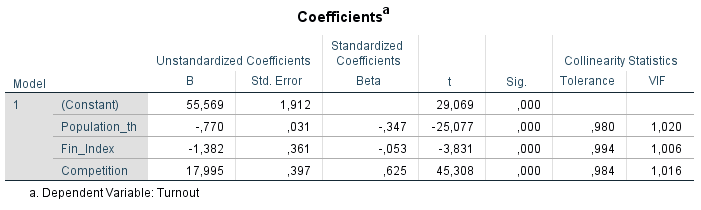 Unstandardized B:
Shows how the value of DV changes if the value of an IV increases by one unit
Fin_Index is measured on a scale from 0  to 6
Interpretation – for each increase on the financial scale by one the turnout drops by 1.382 percentage points
This effect is significant at 99.9 % and so it can be applied to population (we reject the null hypothesis about absence of relationship between IV and DV)

y = b0 + b1*x + b2*y + b3*z
y = 55.569 - 0.77*x - 1.382*y + b3*z
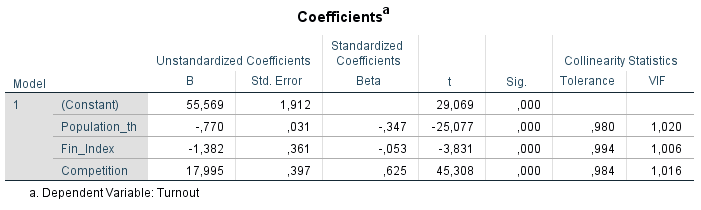 Unstandardized B:
Shows how the value of DV changes if the value of an IV increases by one unit
Competition is a binary variable (0 = no competition; 1 = at least two candidates)
Interpretation – if there is a competition, the turnout in town increases by 17.995 percentage points
This effect is significant at 99.9 % and so it can be applied to population (we reject the null hypothesis about absence of relationship between IV and DV)

y = b0 + b1*x + b2*y + b3*z
y = 55.569 - 0.77*x - 1.382*y + 17.995*z
Unstandardized B Coefficient
Scale v. Binary Variables

Same definition for scale and binary variables:
Shows how the value of DV changes if the value of an IV increases by one unit

BUT

Binary (dummy) variables have only two values – 0 and 1
Unlike scale variables, there is only one possible increase by one unit
The estimated effect is thus completely exhausted by this one increase
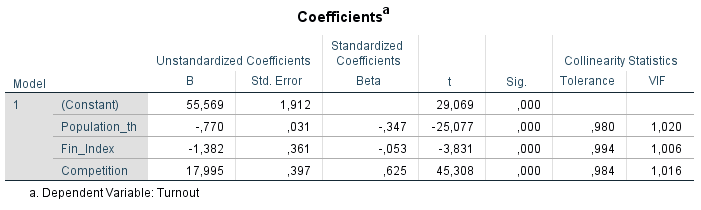 Competition:
0 – no competition (only one candidate)
1 – competition (at least two candidates)
Shift from 0 to 1 means that towns with competition are predicted to have a nearly 18 percentage points higher turnout than towns without competition

Population_th:
Shift of population from 1 thousand to 2 thousand leads to drop of turnout by 0.77 percentage points
Shift of population from 1 thousand to 5 thousand leads to drop of turnout by 3.08 percentage points (4 times decrease of 0.77)
Shift of population from 5 thousand to 12 thousand leads to drop of turnout by 5.39 percentage points (7 times decrease of 0.77)
Standardized Beta Coefficient
Provide information about importance of independent variables

Measured in standard deviation units  allow to easily compare the IVs

Higher distance from zero (both positive and negative) indicates higher importance of the independent variables
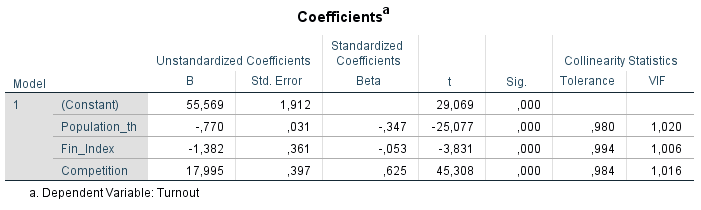 Results show that Competition is the most important predictor of all three independent variables

Population_th is less important and Fin_Index is the least important
Predictions Based on Results
y = b0 + b1*x + b2*y + b3*z
Turnout = 55.569 – 0.77*Population_th – 1.382*Fin_Index + 17.995*Competition
Control of Assumptions
Outliers – cases with extreme values
Collinearity – association between independent variables

How to do that:
Analyze > Regression > Linear
Statistics > Collinearity diagnostics + casewise diagnostics (2.5)
Collinearity
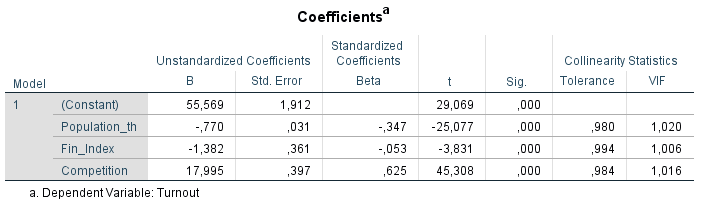 VIF above 5 (10) or Tolerance below 0.2 (0.1) constitutes a problem
Solution – more models or dropping one of the variables
Outliers
The data should contain up to:
5 % of cases with residual above 2 (below -2)
1 % of cases with residual above 2.5 (below -2.5)

If we find outliers we can rerun the model without these cases and compare whether the results change